มาตรฐานระบบบริการสุขภาพ
ด้านที่ 7 ระบบสนับสนุนบริการที่สำคัญ
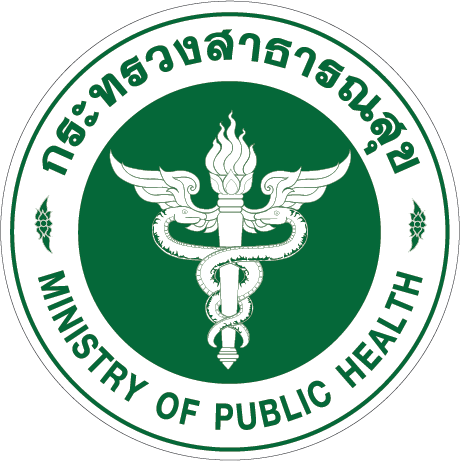 1. ระบบเรียกพยาบาล
2. ระบบวิทยุคมนาคม
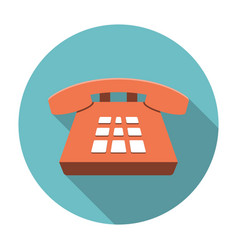 3. ระบบโทรศัพท์
4. ระบบเสียงประกาศ
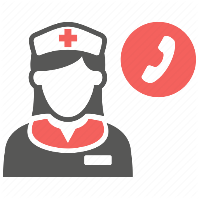 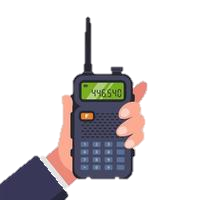 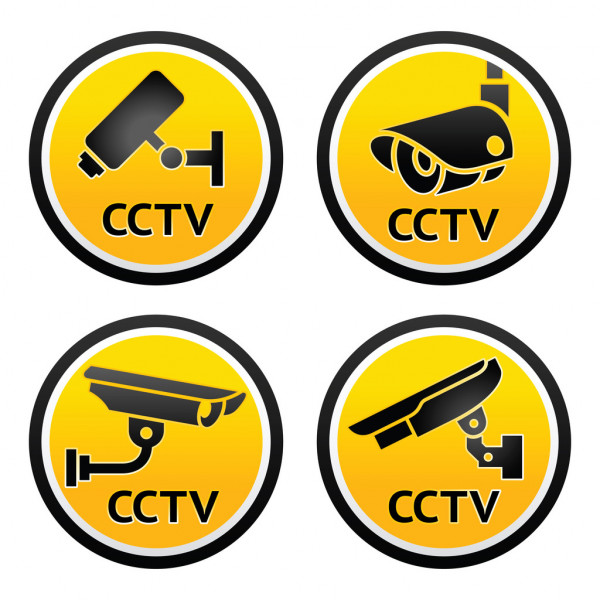 5. ระบบกล้องโทรทัศน์วงจรปิด
6. ระบบเครือข่ายสื่อสารข้อมูล
7. ระบบโทรทัศน์ภายใน
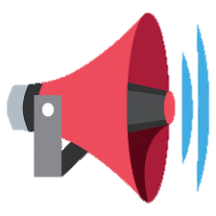 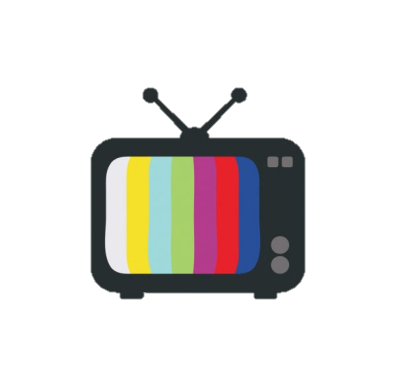 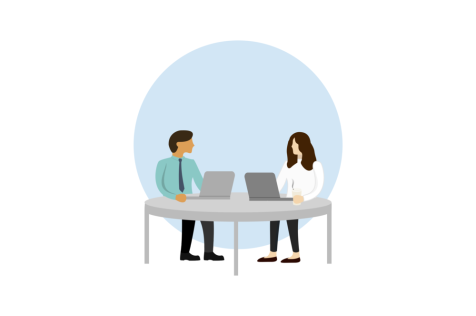 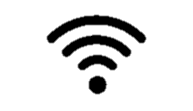 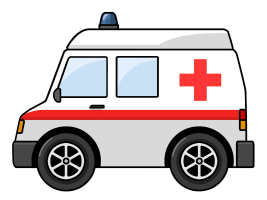 8. ระบบวิศวกรรมในรถพยาบาล
<
ระบบเรียกพยาบาล
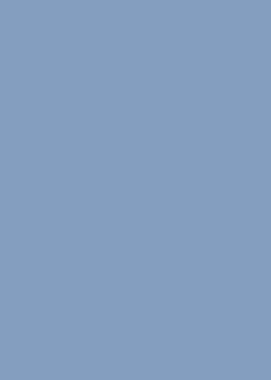 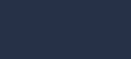 1
≡
1. มีผู้รับผิดชอบ ด้านระบบเรียกพยาบาล
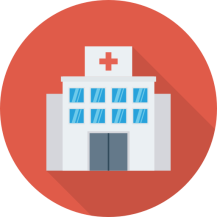 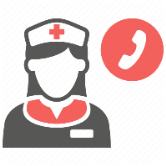 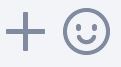 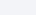 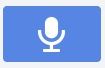 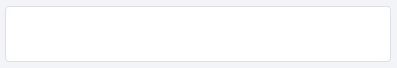 <
ระบบเรียกพยาบาล
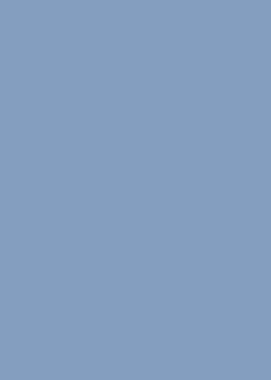 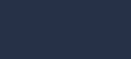 1
≡
2. มีคู่มือการใช้งานของระบบเรียกพยาบาล
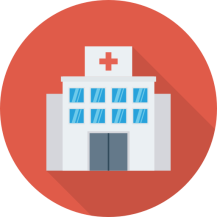 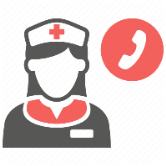 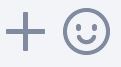 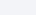 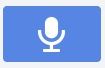 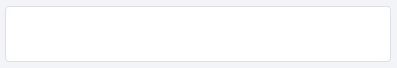 <
ระบบเรียกพยาบาล
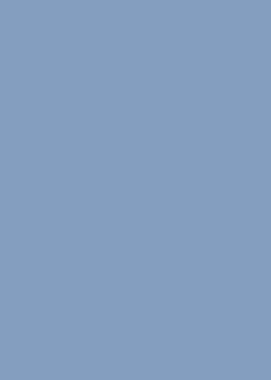 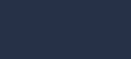 1
≡
3. มีแผนผังระบบเรียกพยาบาลที่เป็นปัจจุบันและมี
    บัญชีครุภัณฑ์ระบบเรียกพยาบาล
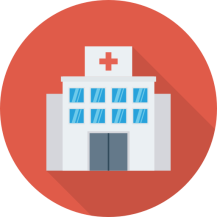 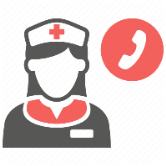 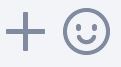 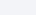 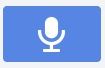 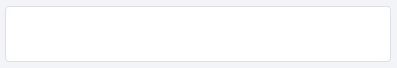 <
ระบบเรียกพยาบาล
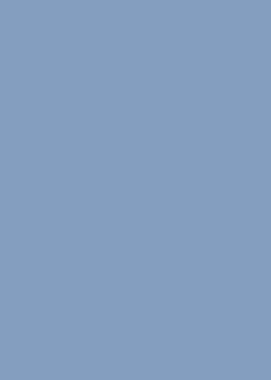 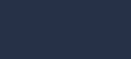 1
≡
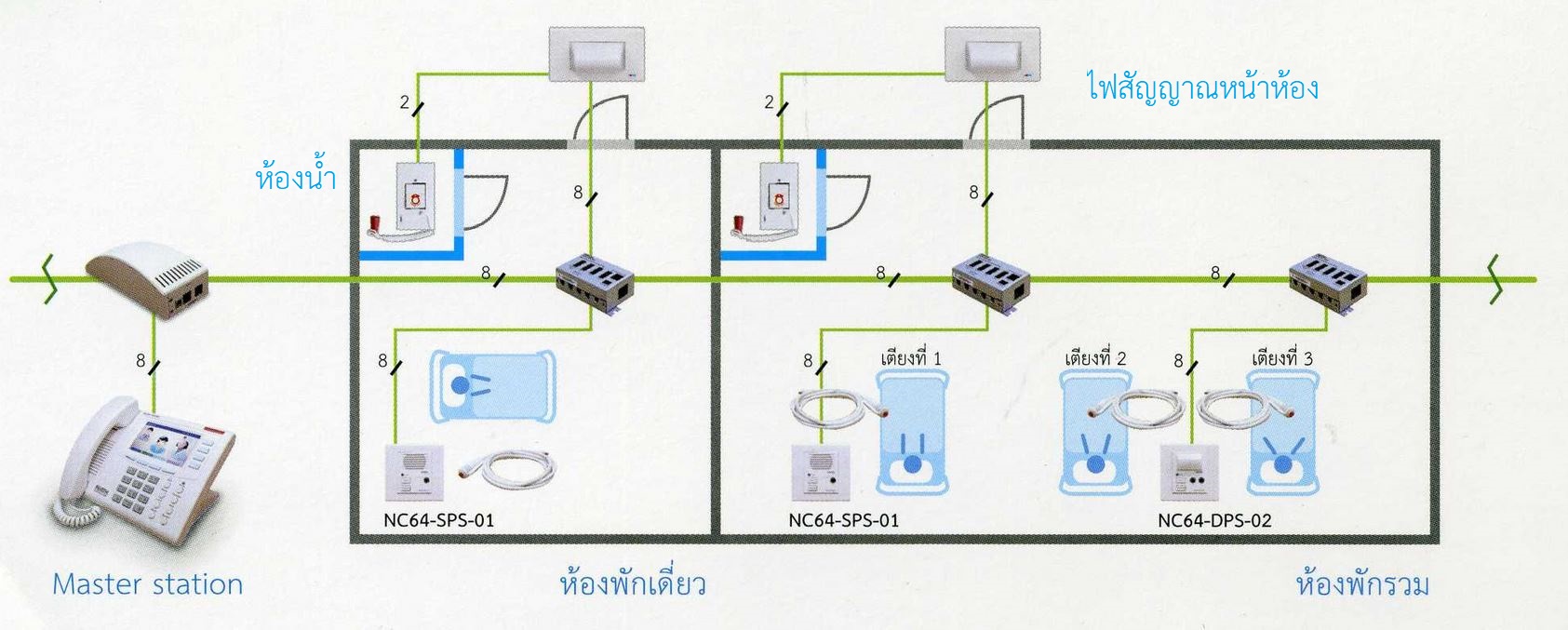 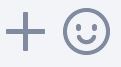 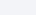 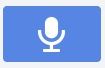 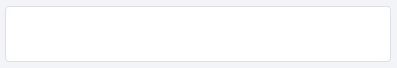 <
ระบบเรียกพยาบาล
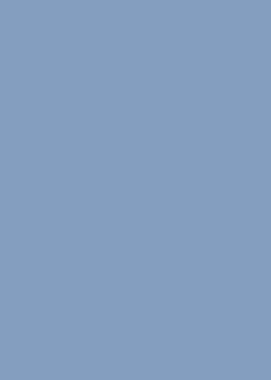 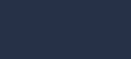 1
≡
4. มีการตรวจสอบระบบเรียกพยาบาล ให้พร้อมใช้ตลอดเวลา
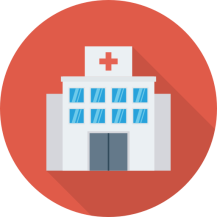 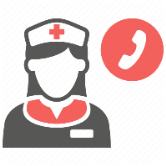 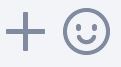 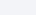 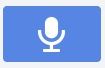 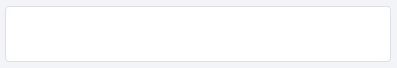 <
ระบบเรียกพยาบาล
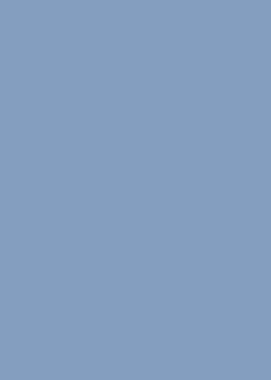 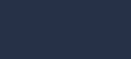 1
≡
5. มีระบบจ่ายไฟฟ้าสำรอง
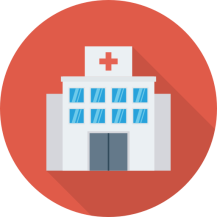 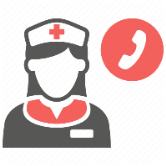 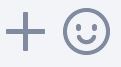 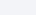 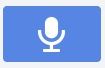 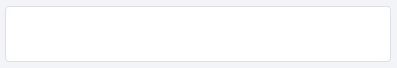 <
ระบบเรียกพยาบาล
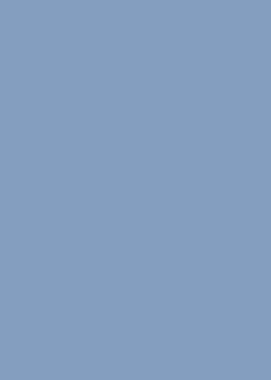 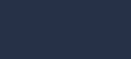 1
≡
6. มีแผนและประวัติการบำรุงรักษา
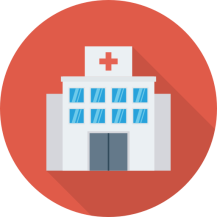 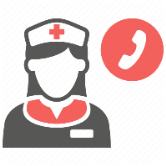 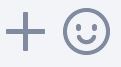 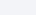 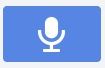 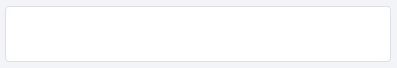 <
ระบบเรียกพยาบาล
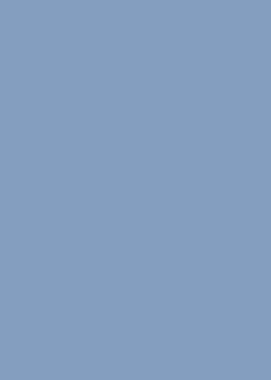 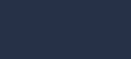 1
≡
7. มีอุปกรณ์สำหรับเรียกพยาบาลที่หัวเตียงผู้ป่วย 
    ในห้องน้ำผู้ป่วย และห้องน้ำคนพิการ
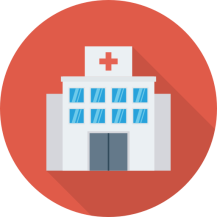 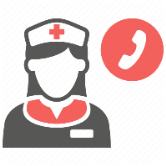 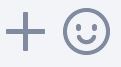 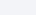 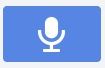 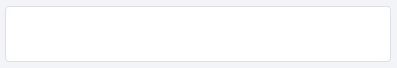 <
ระบบวิทยุคมนาคม
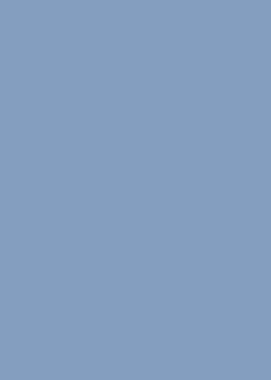 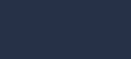 2
≡
1. มีผู้รับผิดชอบ ด้านระบบวิทยุคมนาคม
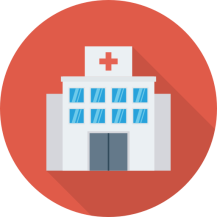 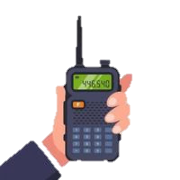 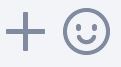 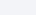 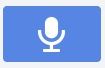 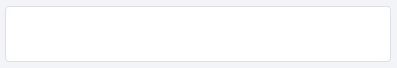 <
ระบบวิทยุคมนาคม
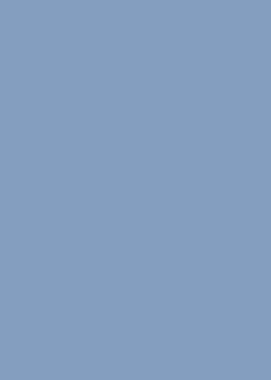 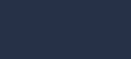 2
≡
2. มีคู่มือการใช้งานระบบวิทยุคมนาคม
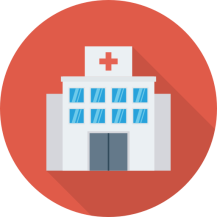 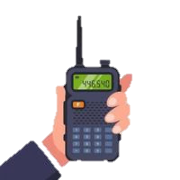 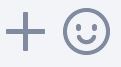 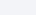 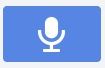 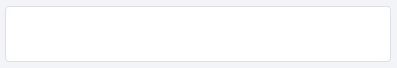 <
ระบบวิทยุคมนาคม
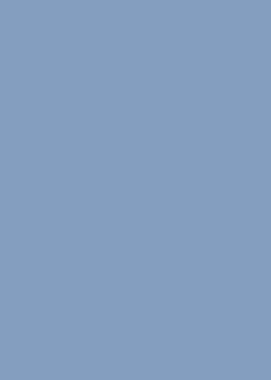 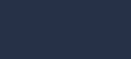 2
≡
3. มีแผนผังโครงข่ายวิทยุคมนาคมที่เป็นปัจจุบันและมี
    บัญชีครุภัณฑ์ระบบวิทยุคมนาคม
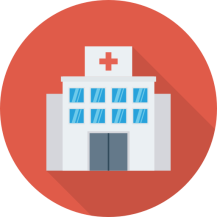 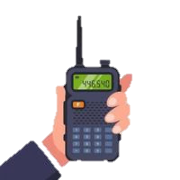 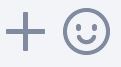 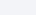 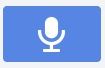 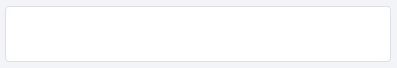 <
ระบบวิทยุคมนาคม
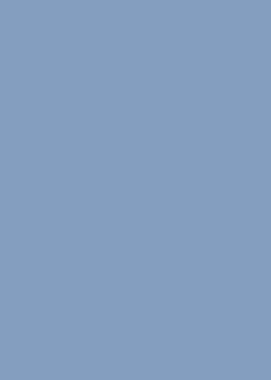 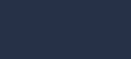 2
≡
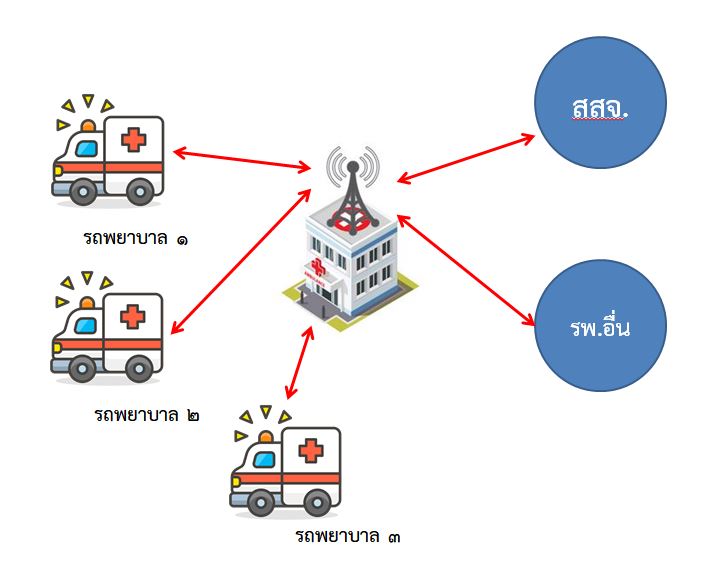 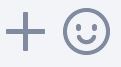 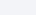 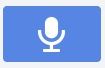 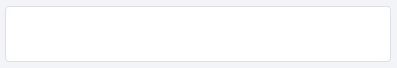 <
ระบบวิทยุคมนาคม
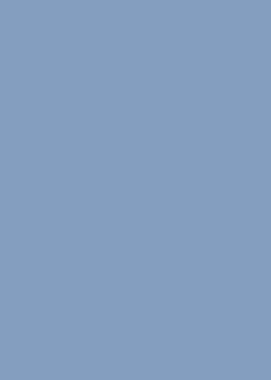 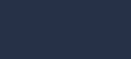 2
≡
4. มีการตรวจสอบระบบวิทยุคมนาคม ให้พร้อมใช้ตลอดเวลา
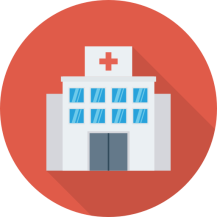 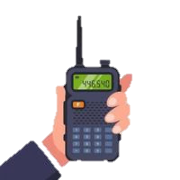 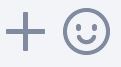 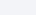 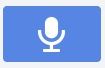 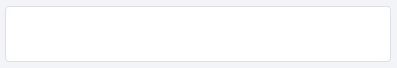 <
ระบบวิทยุคมนาคม
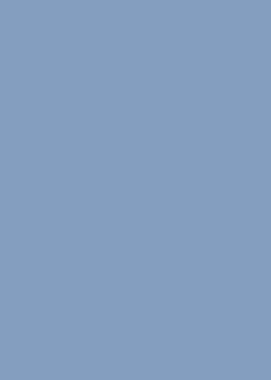 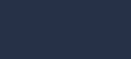 2
≡
5. มีระบบจ่ายไฟฟ้าสำรอง
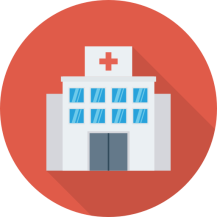 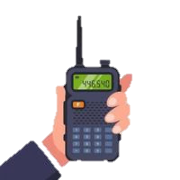 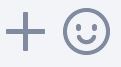 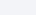 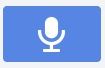 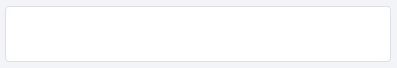 <
ระบบวิทยุคมนาคม
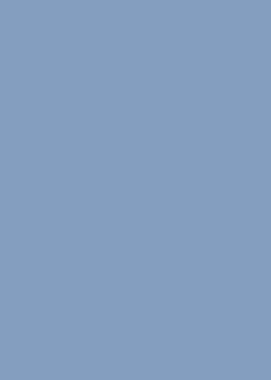 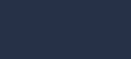 2
≡
6. มีแผนและประวัติการบำรุงรักษา
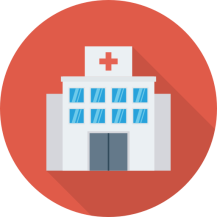 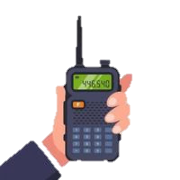 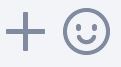 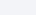 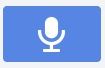 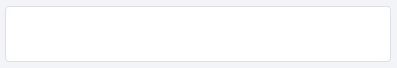 <
ระบบวิทยุคมนาคม
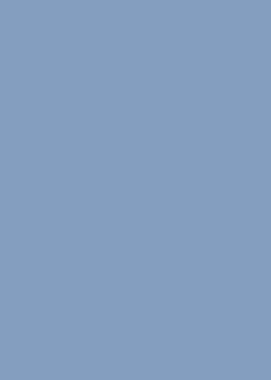 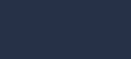 2
≡
7. ผู้ใช้งานวิทยุคมนาคมต้องมีบัตรประจำตัวผู้ใช้
    และบัตรประจำตัวเครื่องวิทยุคมนาคม
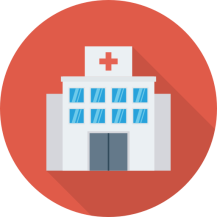 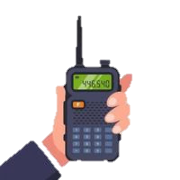 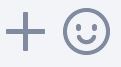 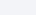 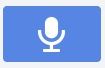 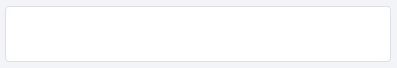 <
ระบบวิทยุคมนาคม
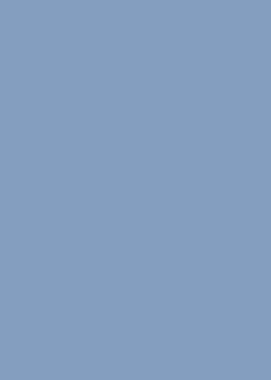 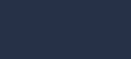 2
≡
8. การมี ใช้เครื่องวิทยุคมนาคม และตั้งสถานีวิทยุคมนาคม
    เป็นไปตามที่กฎหมายกำหนด
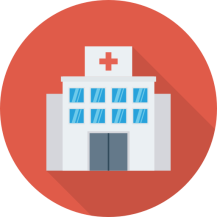 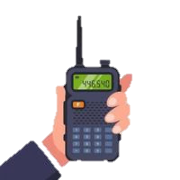 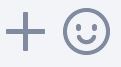 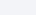 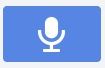 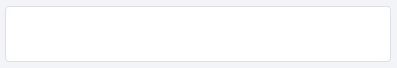 <
ระบบโทรศัพท์
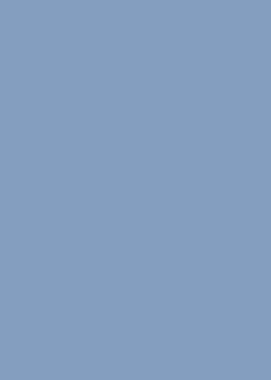 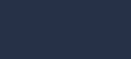 3
≡
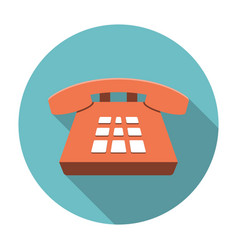 1. มีผู้รับผิดชอบ ด้านระบบโทรศัพท์
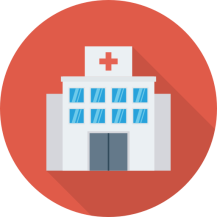 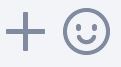 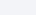 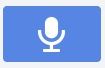 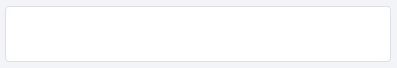 <
ระบบโทรศัพท์
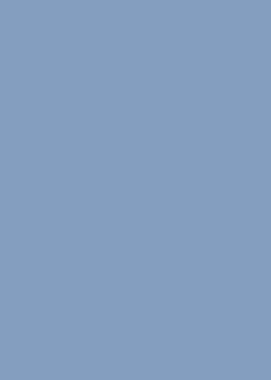 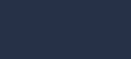 3
≡
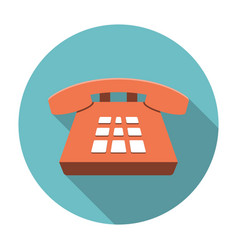 2. มีคู่มือการใช้งานระบบโทรศัพท์
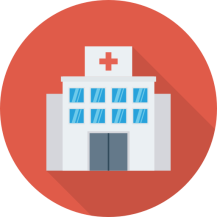 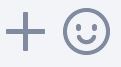 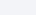 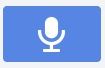 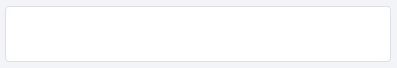 <
ระบบโทรศัพท์
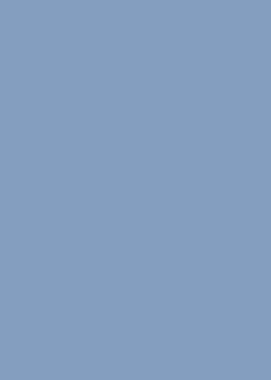 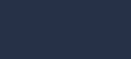 3
≡
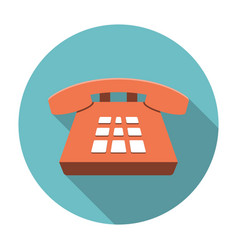 3. มีแผนผังระบบโทรศัพท์ที่เป็นปัจจุบันและมี
    บัญชีครุภัณฑ์ของระบบโทรศัพท์
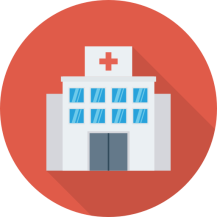 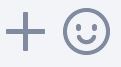 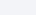 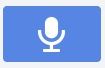 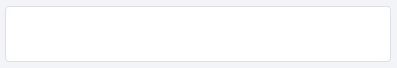 <
ระบบโทรศัพท์
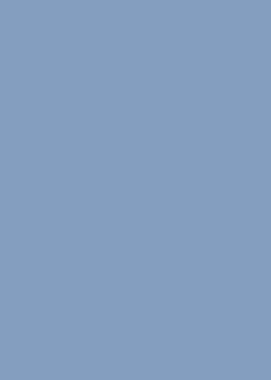 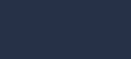 3
≡
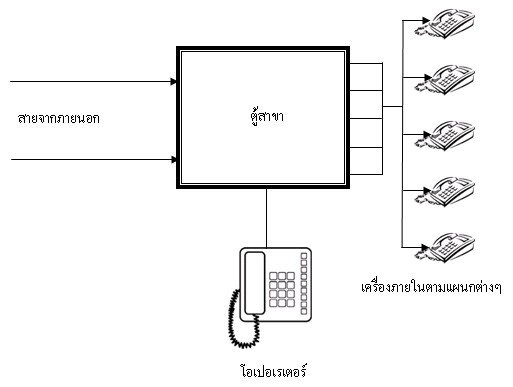 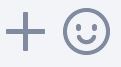 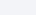 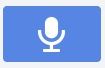 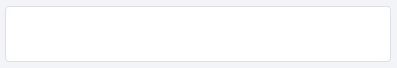 <
ระบบโทรศัพท์
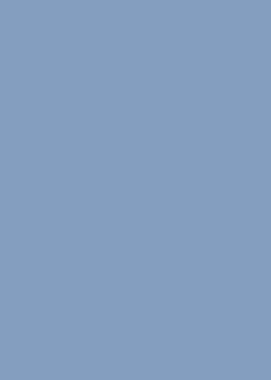 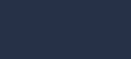 3
≡
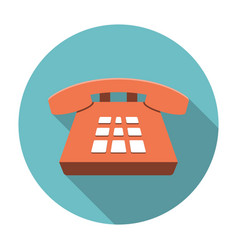 4. มีการตรวจสอบระบบโทรศัพท์ ให้พร้อมใช้ตลอดเวลา
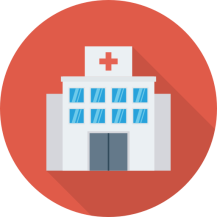 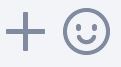 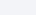 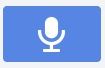 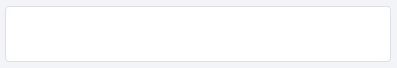 <
ระบบโทรศัพท์
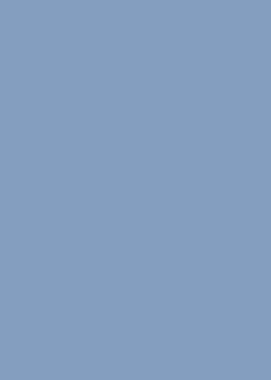 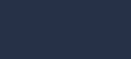 3
≡
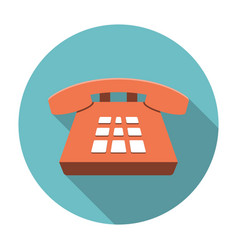 5. มีระบบจ่ายไฟฟ้าสำรอง
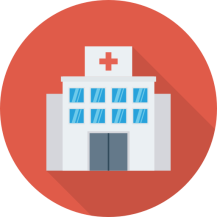 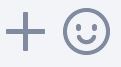 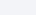 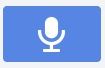 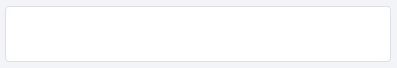 <
ระบบโทรศัพท์
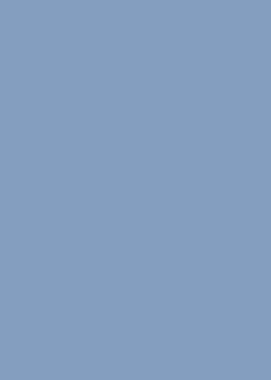 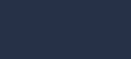 3
≡
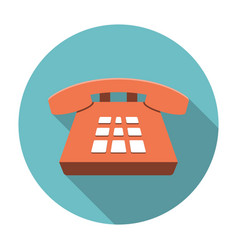 6. มีแผนและประวัติการบำรุงรักษา
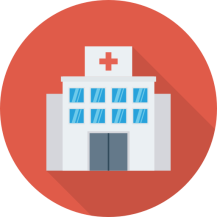 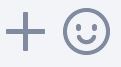 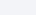 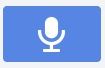 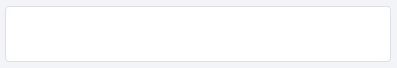 <
ระบบเสียงประกาศ
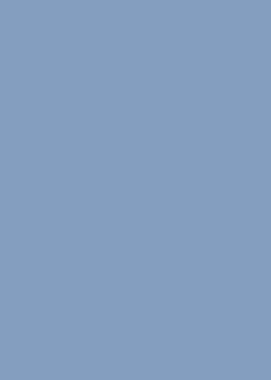 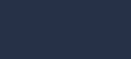 4
≡
1. มีผู้รับผิดชอบ ด้านระบบเสียงประกาศ
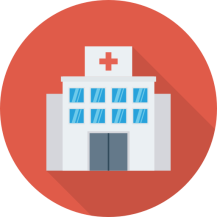 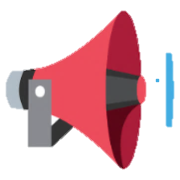 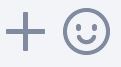 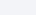 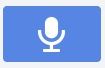 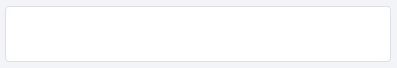 <
ระบบเสียงประกาศ
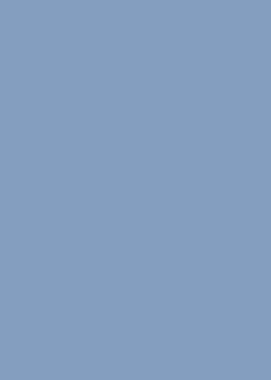 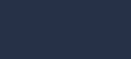 4
≡
2. มีคู่มือการใช้งานระบบเสียงประกาศ
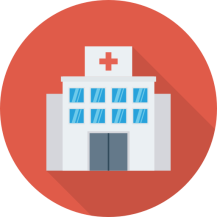 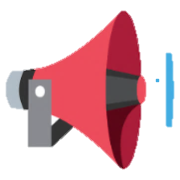 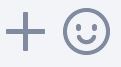 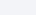 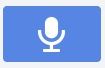 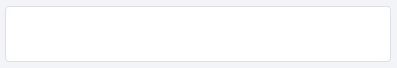 <
ระบบเสียงประกาศ
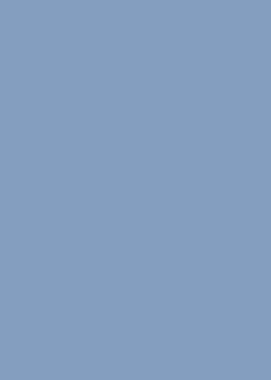 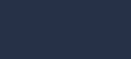 4
≡
3. มีแผนผังระบบเสียงประกาศที่เป็นปัจจุบันและมี
    บัญชีครุภัณฑ์ระบบเสียงประกาศ
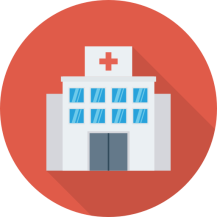 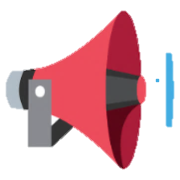 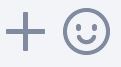 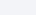 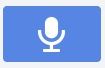 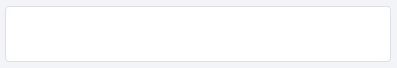 <
ระบบเสียงประกาศ
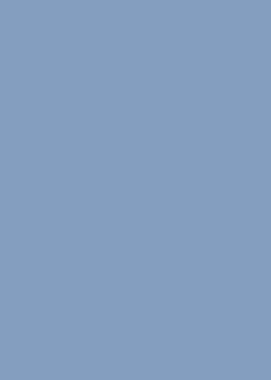 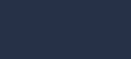 4
≡
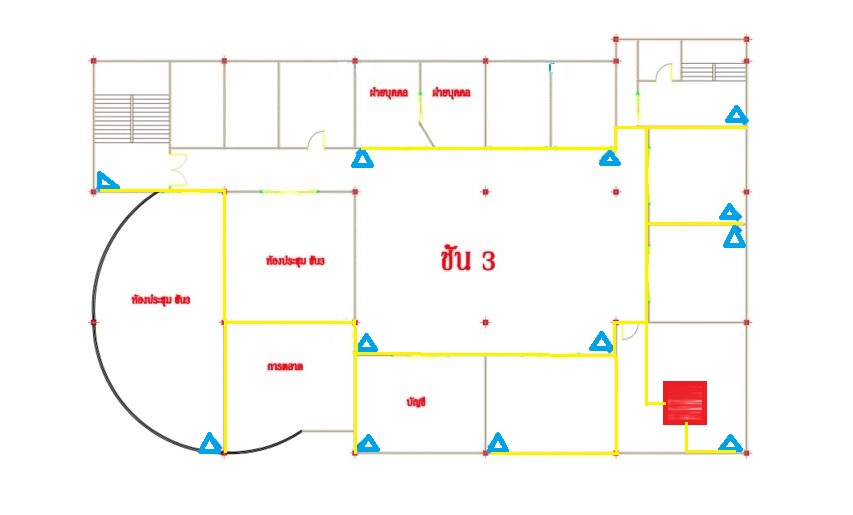 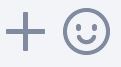 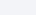 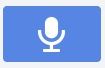 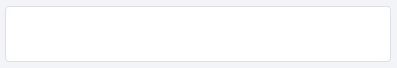 <
ระบบเสียงประกาศ
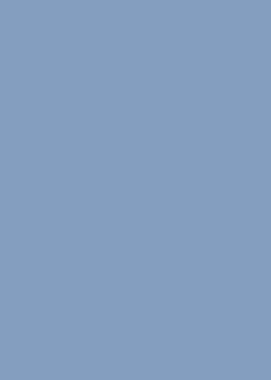 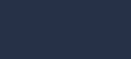 4
≡
4. มีการตรวจสอบระบบเสียงประกาศ ให้พร้อมใช้ตลอดเวลา
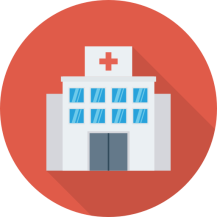 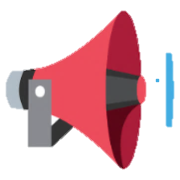 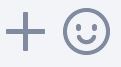 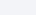 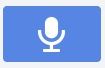 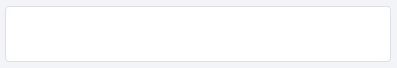 <
ระบบเสียงประกาศ
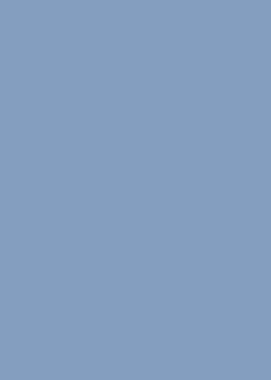 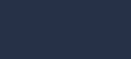 4
≡
5. มีระบบจ่ายไฟฟ้าสำรอง
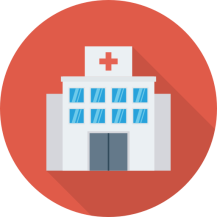 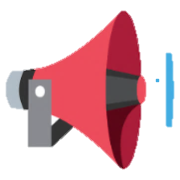 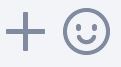 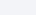 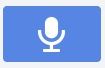 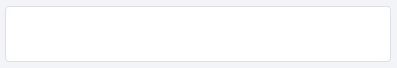 <
ระบบเสียงประกาศ
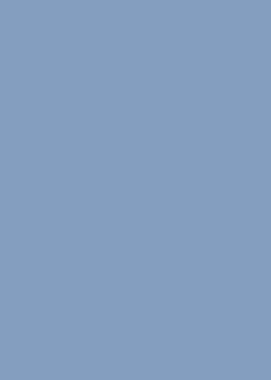 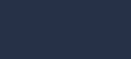 4
≡
6. มีแผนและประวัติการบำรุงรักษา
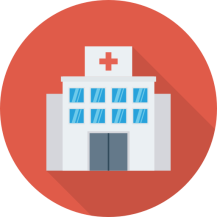 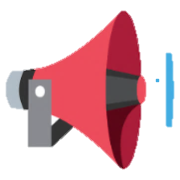 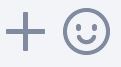 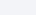 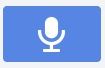 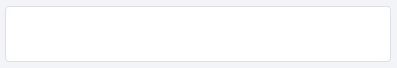 <
ระบบกล้องโทรทัศน์วงจรปิด
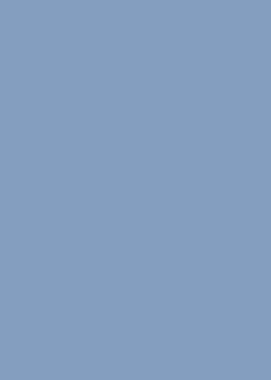 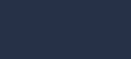 5
≡
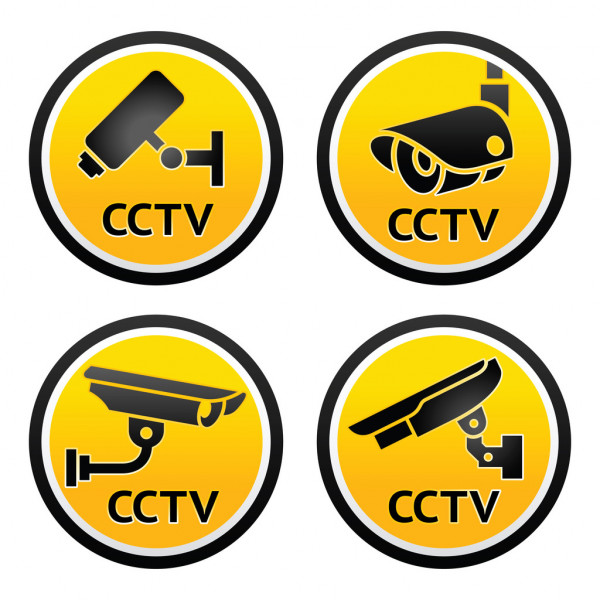 1. มีผู้รับผิดชอบ ด้านระบบกล้องโทรทัศน์วงจรปิด
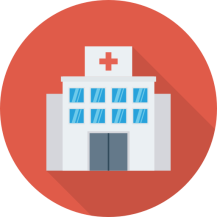 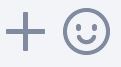 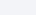 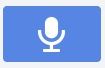 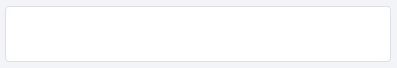 <
ระบบกล้องโทรทัศน์วงจรปิด
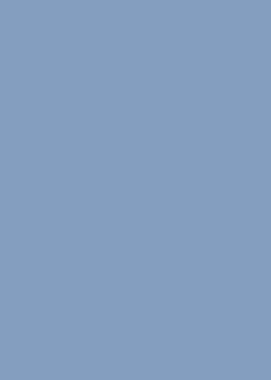 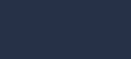 5
≡
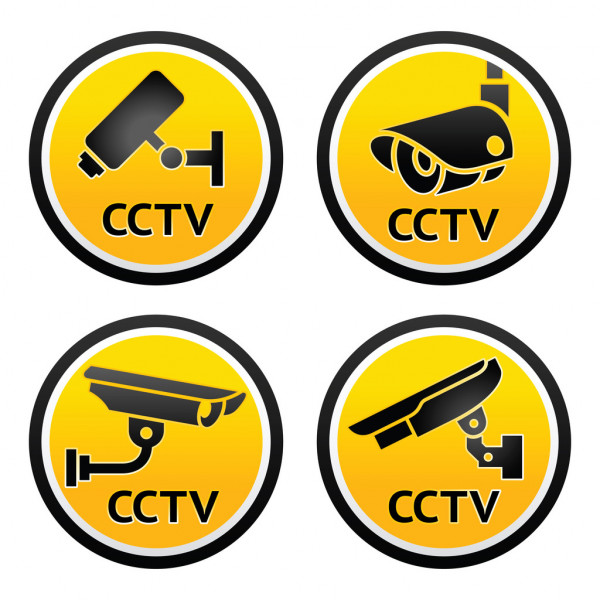 2. มีคู่มือการใช้งานระบบกล้องโทรทัศน์วงจรปิด
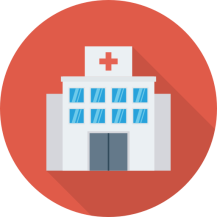 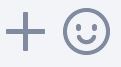 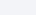 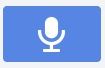 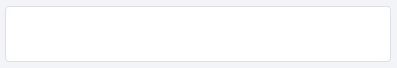 <
ระบบกล้องโทรทัศน์วงจรปิด
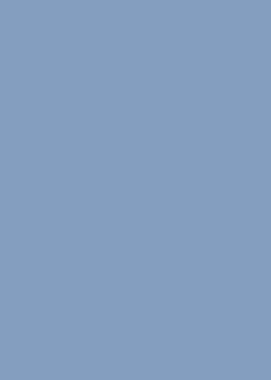 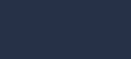 5
≡
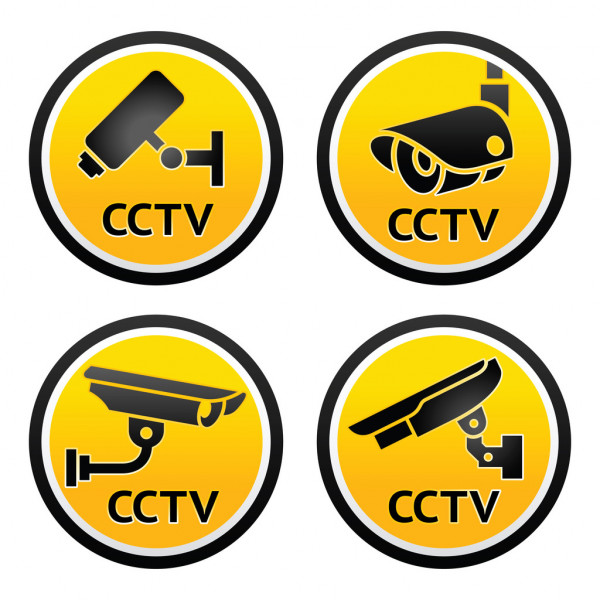 3. มีแผนผังระบบกล้องโทรทัศน์วงจรปิดที่เป็นปัจจุบัน
    และมีบัญชีครุภัณฑ์ระบบกล้องโทรทัศน์วงจรปิด
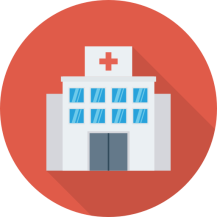 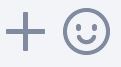 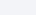 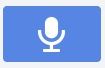 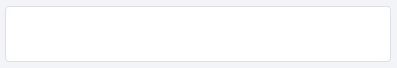 <
ระบบกล้องโทรทัศน์วงจรปิด
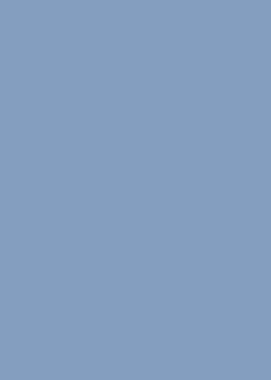 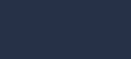 5
≡
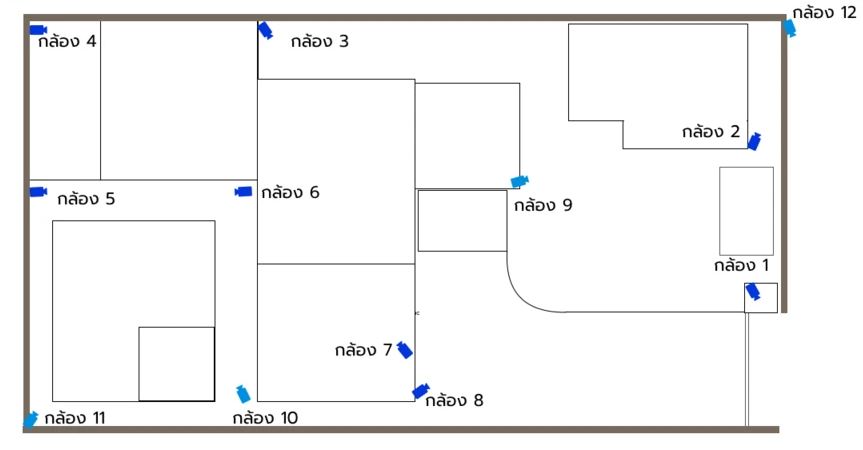 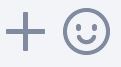 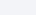 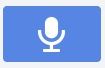 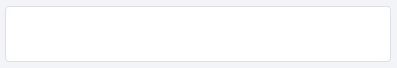 <
ระบบกล้องโทรทัศน์วงจรปิด
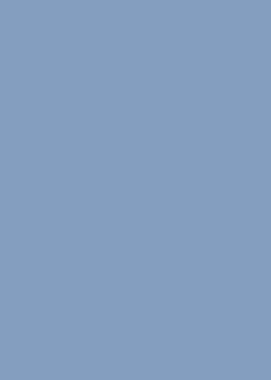 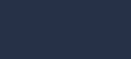 5
≡
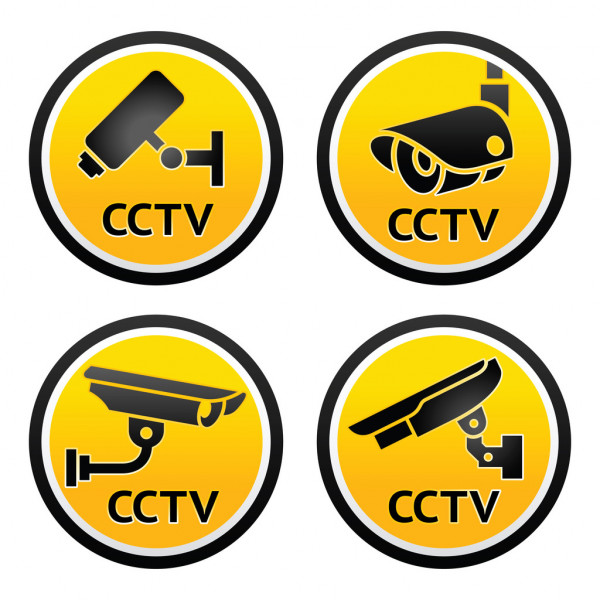 4. มีการตรวจสอบระบบกล้องโทรทัศน์วงจรปิด
    ให้พร้อมใช้ตลอดเวลา
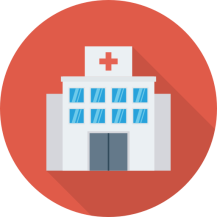 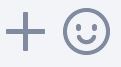 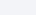 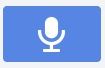 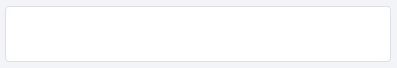 <
ระบบกล้องโทรทัศน์วงจรปิด
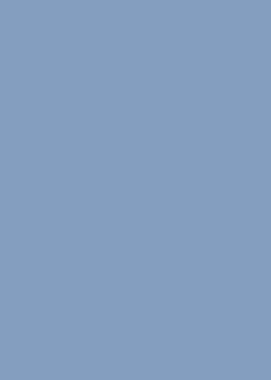 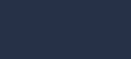 5
≡
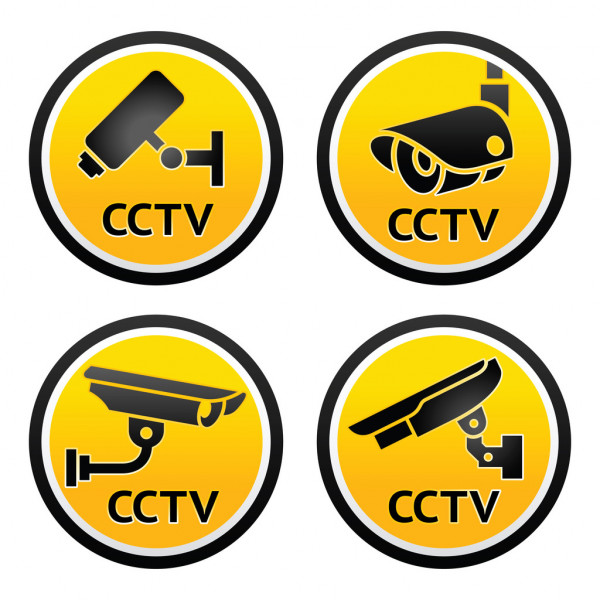 5. มีระบบจ่ายไฟฟ้าสำรอง
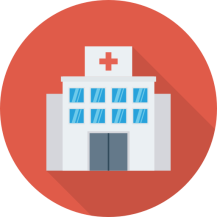 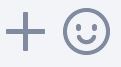 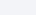 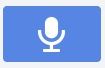 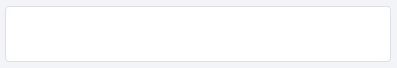 <
ระบบกล้องโทรทัศน์วงจรปิด
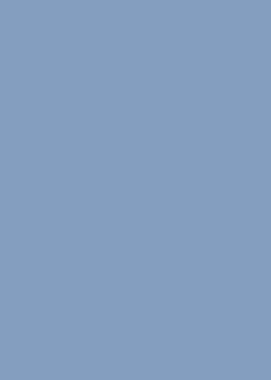 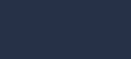 5
≡
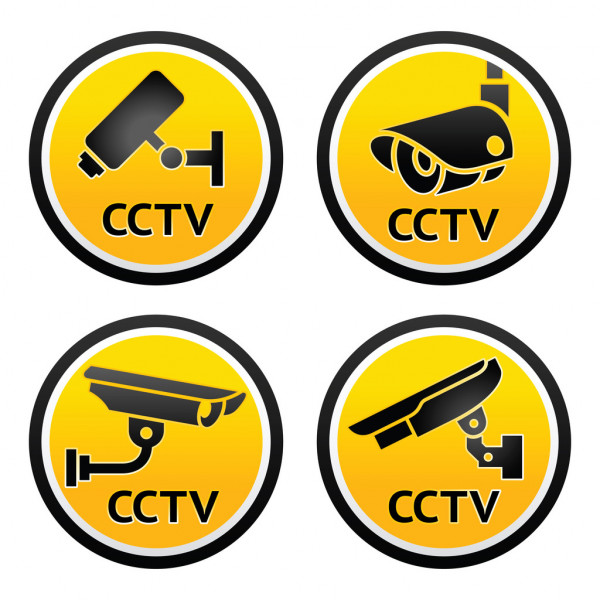 6. มีแผนและประวัติการบำรุงรักษา
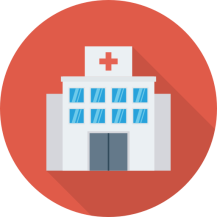 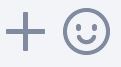 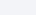 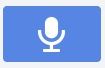 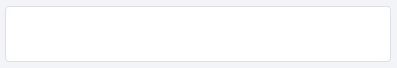 <
ระบบกล้องโทรทัศน์วงจรปิด
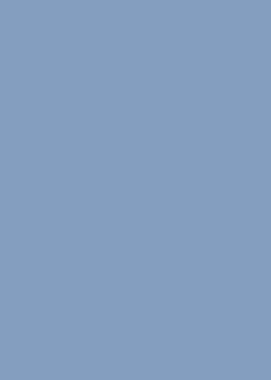 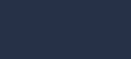 5
≡
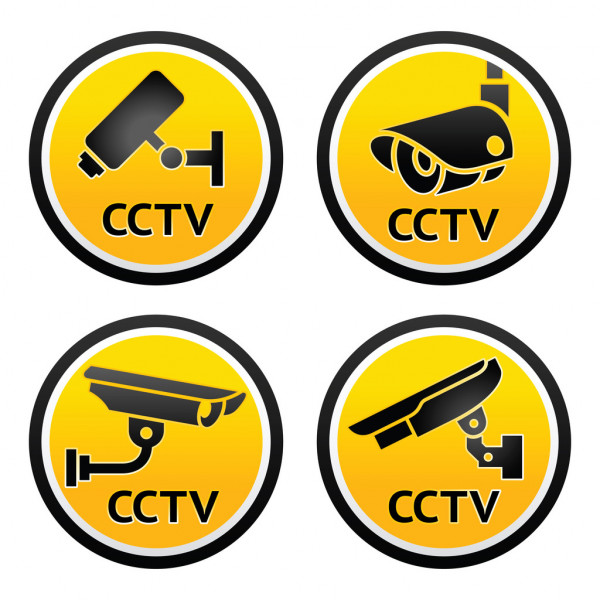 7. มีห้องควบคุมหลักและมีระเบียบวิธีปฏิบัติเกี่ยวกับ
    การเข้าถึงข้อมูล
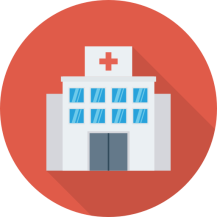 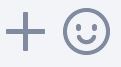 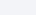 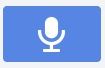 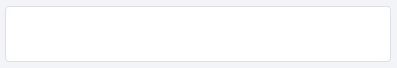 <
ระบบเครือข่ายสื่อสารข้อมูล
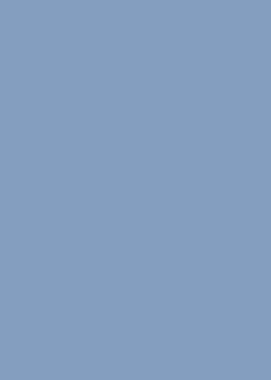 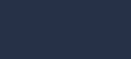 6
≡
1. มีผู้รับผิดชอบ ด้านระบบเครือข่ายสื่อสารข้อมูล
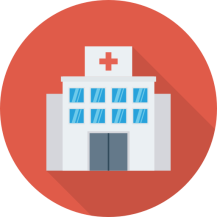 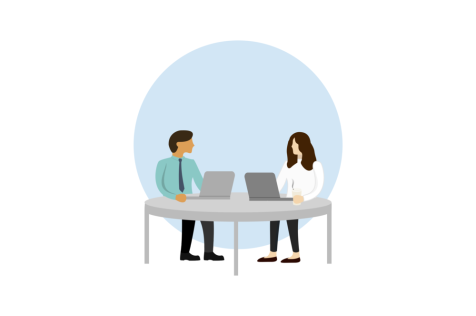 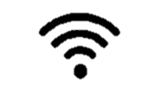 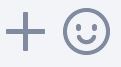 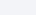 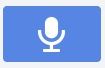 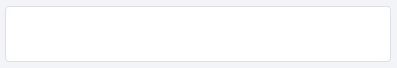 <
ระบบเครือข่ายสื่อสารข้อมูล
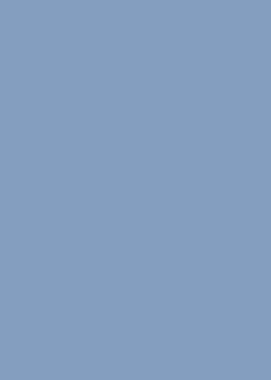 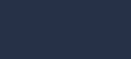 6
≡
2. มีคู่มือการใช้งานระบบเครือข่ายสื่อสารข้อมูล
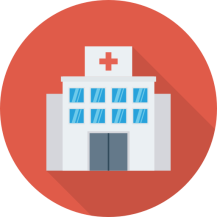 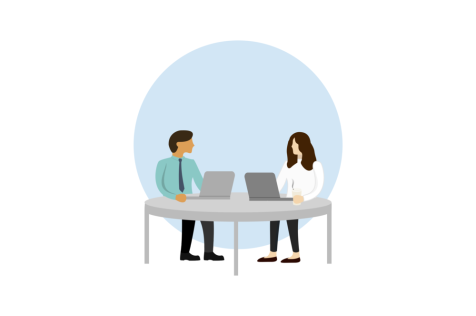 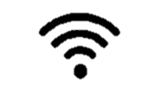 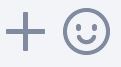 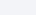 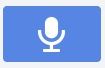 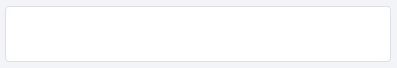 <
ระบบเครือข่ายสื่อสารข้อมูล
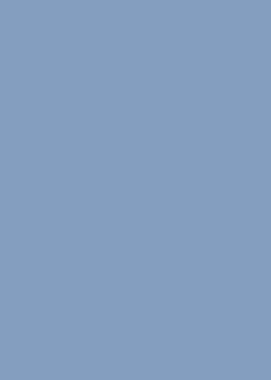 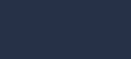 6
≡
3. มีแผนผังระบบเครือข่ายสื่อสารข้อมูลที่เป็นปัจจุบัน
    และมีบัญชีครุภัณฑ์ระบบเครือข่ายสื่อสารข้อมูล
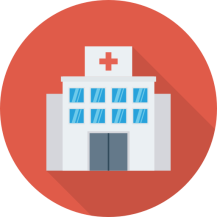 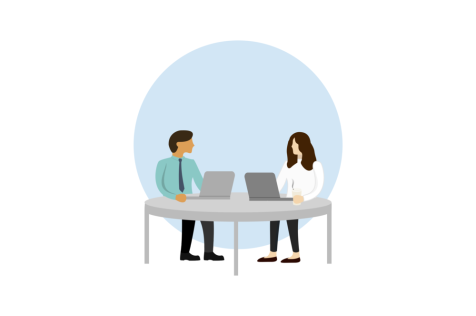 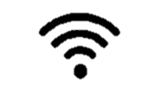 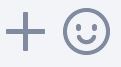 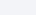 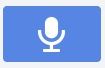 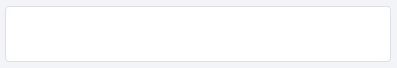 <
ระบบเครือข่ายสื่อสารข้อมูล
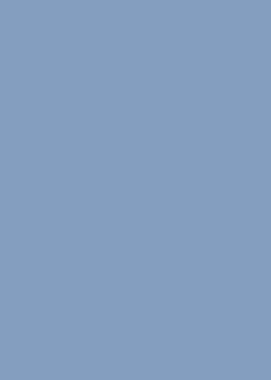 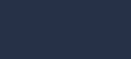 6
≡
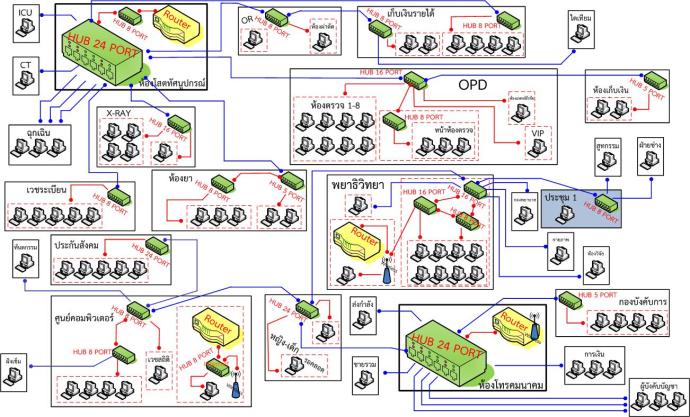 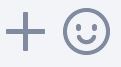 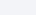 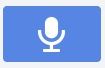 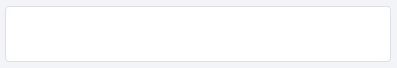 <
ระบบเครือข่ายสื่อสารข้อมูล
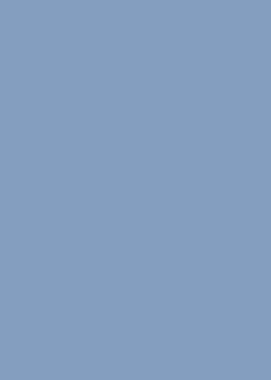 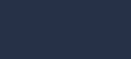 6
≡
4. มีการตรวจสอบระบบเครือข่ายสื่อสารข้อมูล
    ให้พร้อมใช้ตลอดเวลา
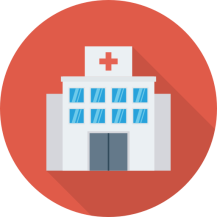 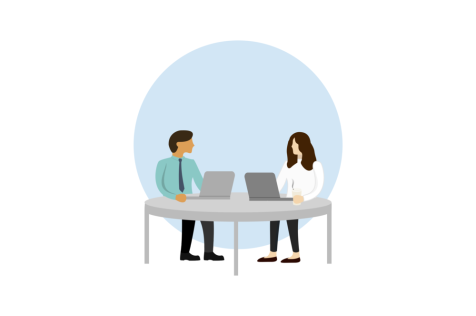 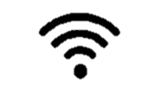 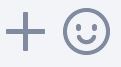 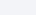 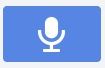 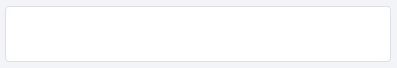 <
ระบบเครือข่ายสื่อสารข้อมูล
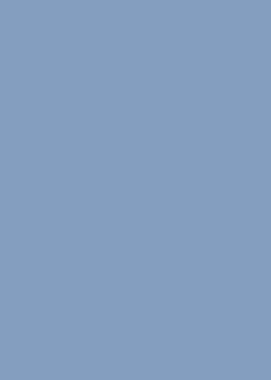 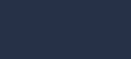 6
≡
5. มีระบบจ่ายไฟฟ้าสำรอง
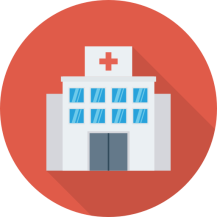 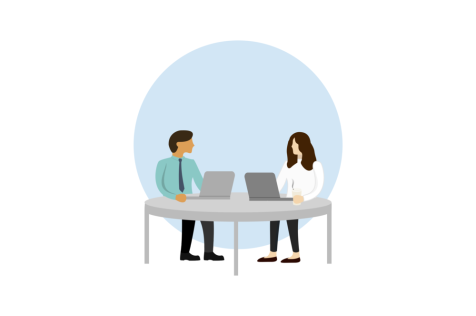 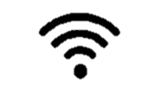 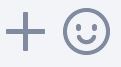 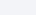 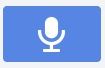 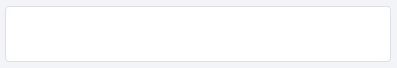 <
ระบบเครือข่ายสื่อสารข้อมูล
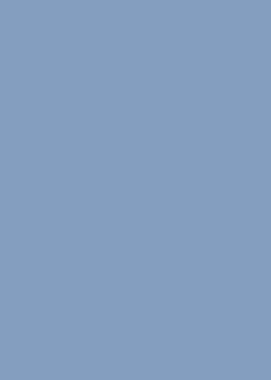 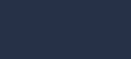 6
≡
6. มีแผนและประวัติการบำรุงรักษา
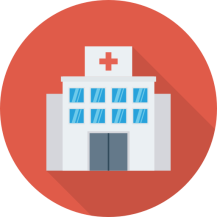 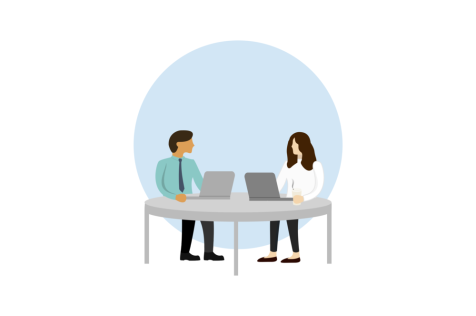 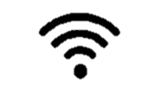 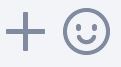 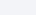 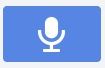 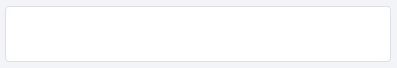 <
ระบบเครือข่ายสื่อสารข้อมูล
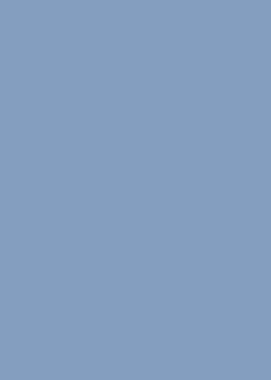 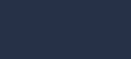 6
≡
7. มีระเบียบวิธีปฏิบัติการเข้าใช้ระบบเครือข่ายสื่อสารข้อมูล
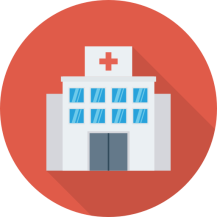 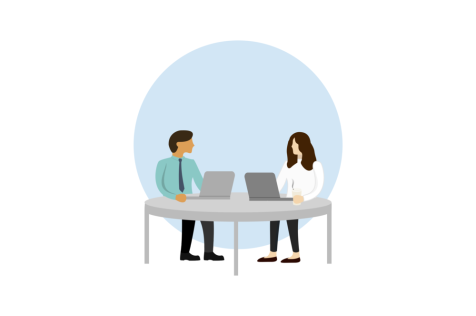 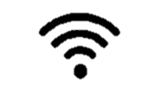 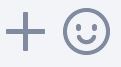 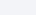 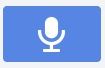 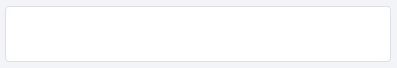 <
ระบบโทรทัศน์ภายใน
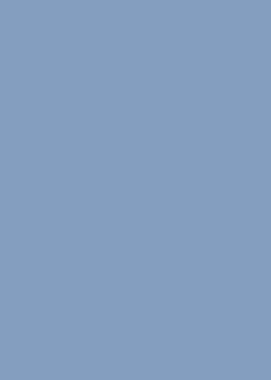 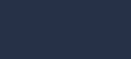 7
≡
1. มีผู้รับผิดชอบ ด้านระบบโทรทัศน์ภายใน
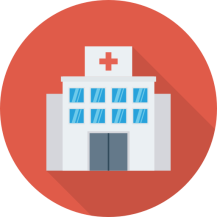 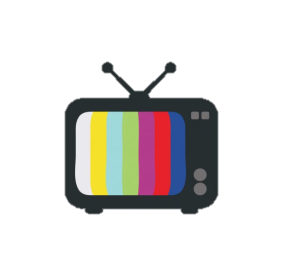 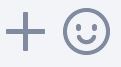 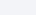 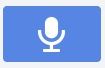 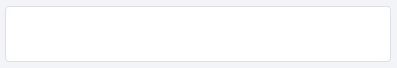 <
ระบบโทรทัศน์ภายใน
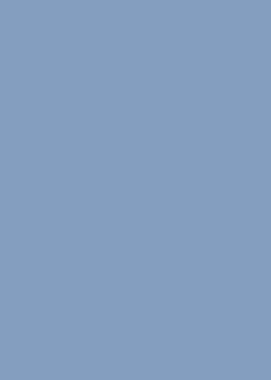 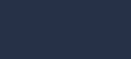 7
≡
2. มีคู่มือการใช้งานระบบโทรทัศน์ภายใน
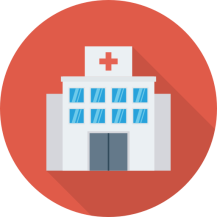 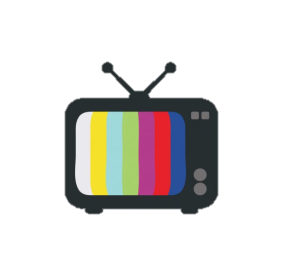 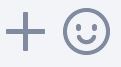 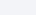 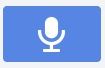 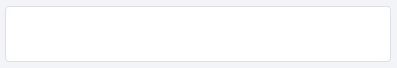 <
ระบบโทรทัศน์ภายใน
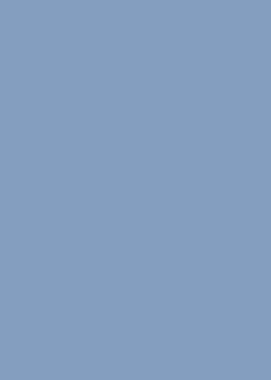 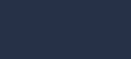 7
≡
3. มีแผนผังระบบโทรทัศน์ภายในที่เป็นปัจจุบันและมี
    บัญชีครุภัณฑ์ระบบโทรทัศน์ภายใน
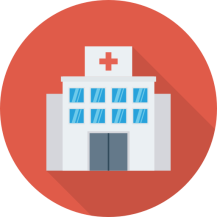 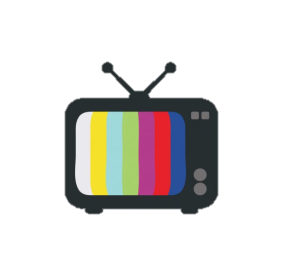 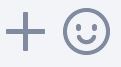 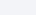 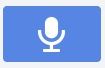 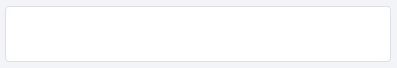 <
ระบบโทรทัศน์ภายใน
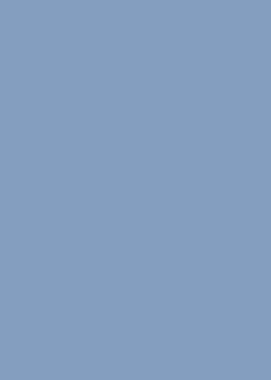 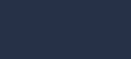 7
≡
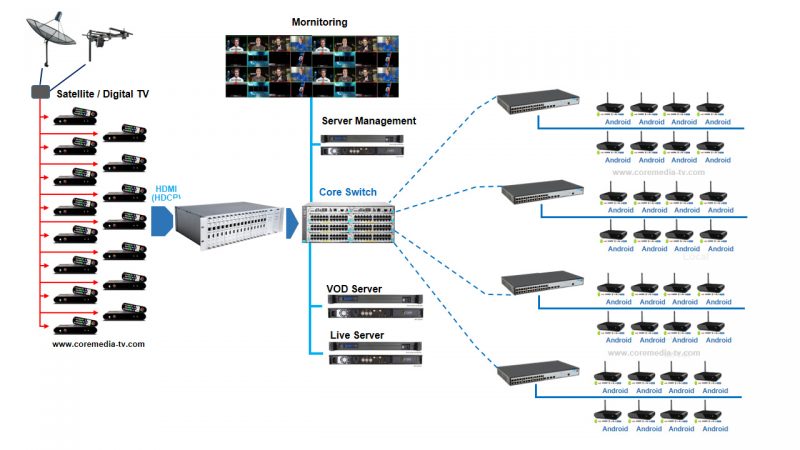 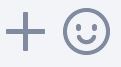 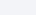 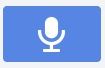 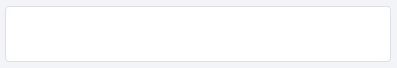 <
ระบบโทรทัศน์ภายใน
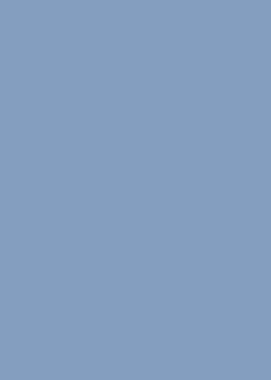 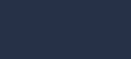 7
≡
4. มีการตรวจสอบระบบโทรทัศน์ภายใน
    ให้พร้อมใช้ตลอดเวลา
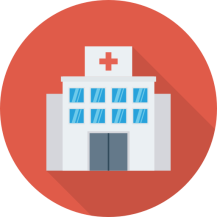 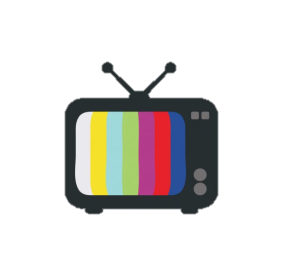 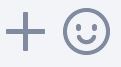 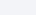 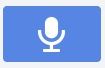 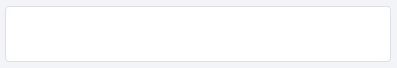 <
ระบบโทรทัศน์ภายใน
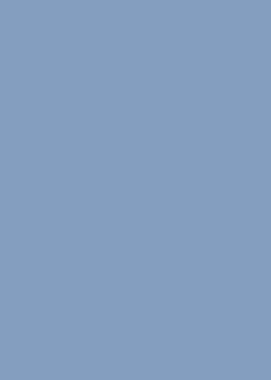 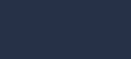 7
≡
5. มีระบบจ่ายไฟฟ้าสำรอง
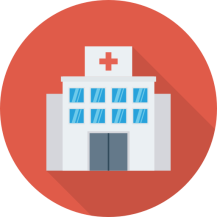 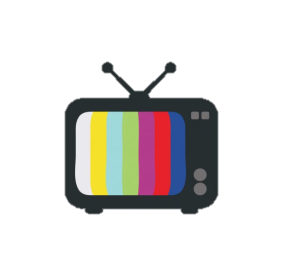 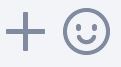 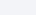 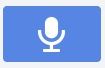 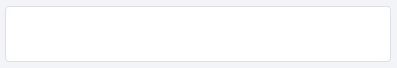 <
ระบบโทรทัศน์ภายใน
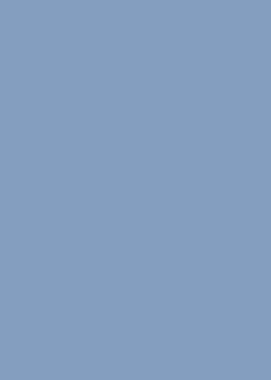 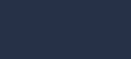 7
≡
6. มีแผนและประวัติการบำรุงรักษา
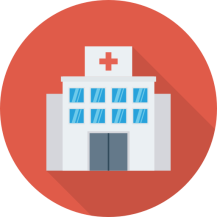 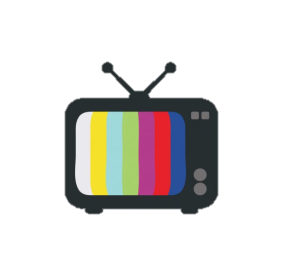 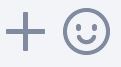 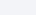 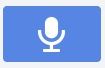 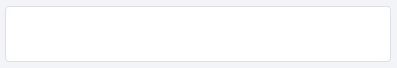 <
ระบบวิศวกรรมในรถพยาบาล
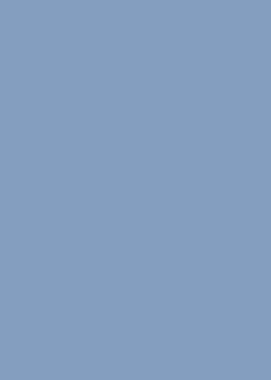 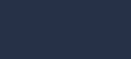 8
≡
1. มีผู้รับผิดชอบ ด้านระบบวิศวกรรมในรถพยาบาล
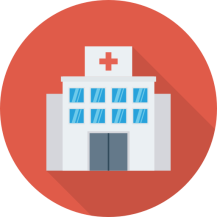 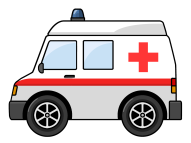 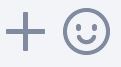 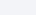 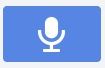 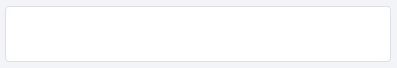 <
ระบบวิศวกรรมในรถพยาบาล
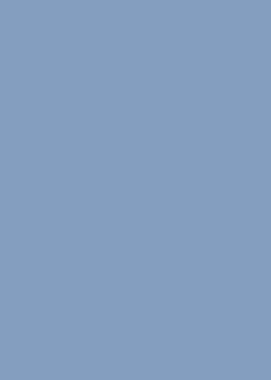 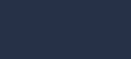 8
≡
2. มีคู่มือการใช้งานรถพยาบาล เครื่องมือและอุปกรณ์
    ในรถพยาบาล
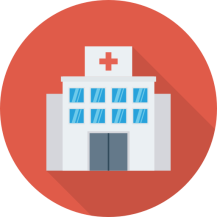 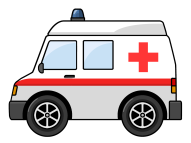 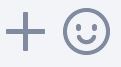 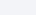 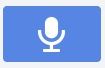 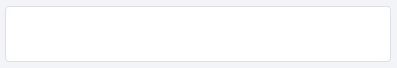 <
ระบบวิศวกรรมในรถพยาบาล
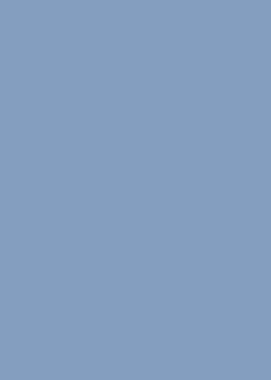 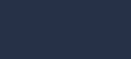 8
≡
3. เป็นรถพยาบาล ตามกฎหมายและมาตรฐานกำหนด
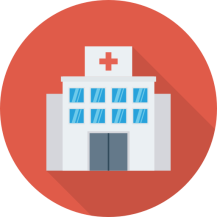 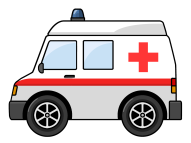 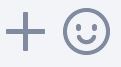 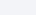 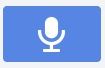 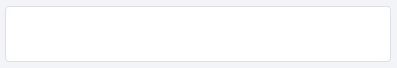 <
ระบบวิศวกรรมในรถพยาบาล
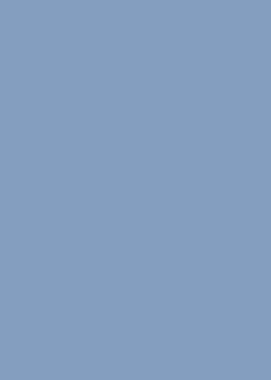 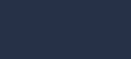 8
≡
3. เป็นรถพยาบาล ตามกฎหมายและมาตรฐานกำหนด
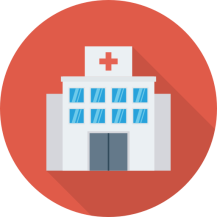 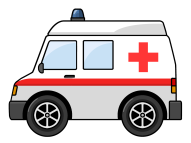 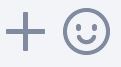 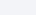 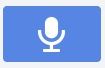 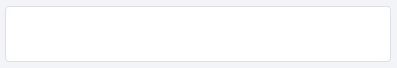 <
ระบบวิศวกรรมในรถพยาบาล
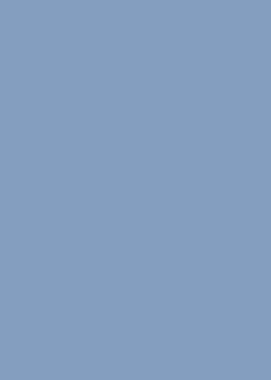 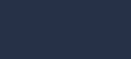 8
≡
4. มีการตรวจสอบระบบวิศวกรรมในรถพยาบาล
ให้พร้อมใช้ตลอดเวลา
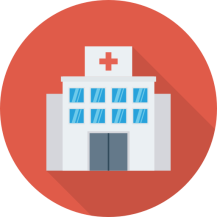 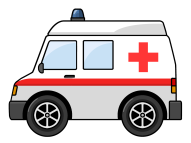 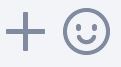 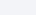 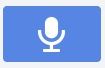 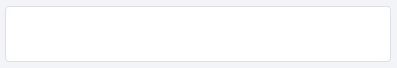 <
ระบบวิศวกรรมในรถพยาบาล
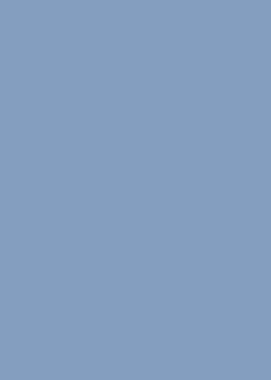 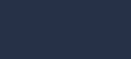 8
≡
5. มีแผนและประวัติการบำรุงรักษา
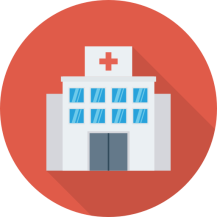 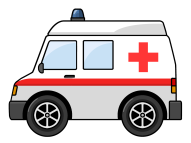 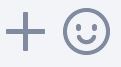 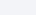 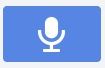 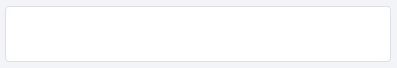 <
1
ระบบ
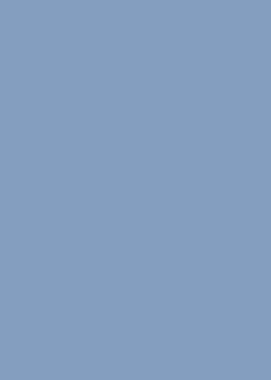 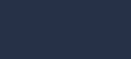 ≡
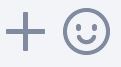 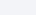 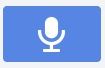 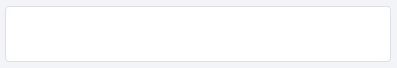